Chủ đề: GIA ĐÌNH NHỎ
Bài 3: Sinh nhật vui vẻ ( Tiết 2)
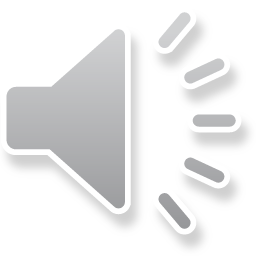 Yêu cầu cần đạt
- Chỉ ra được sự kết hợp các yếu tố mĩ thuật nét, hình ,màu, không gian để diễn tả hoạt động trong tranh 
- Thực hiện được bài vẽ diễn tả buổi sinh nhật vui vẻ 
- Bước đầu phân tích được sự hài hòa, nhịp điệu của nét, hình, màu trong tranh 
- Nêu được cảm nhận về sự đầm ấm, vui vẻ của buổi sinh nhật trong bức tranh.
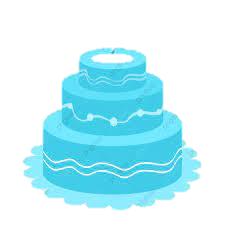 Khám phá
01
-Trong bữa tiệc sinh nhật có những hoạt động nào diễn ra ?
- Không khí của buổi tiệc sinh nhật như thế nào ?
- Có những ai tham gia bữa tiệc sinh nhật ?
- Hình dáng của các nhân vật trong bữa tiệc  khác nhau ra sao?
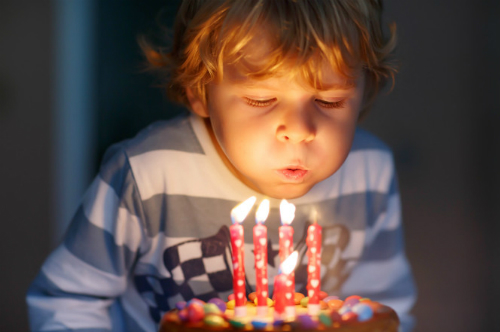 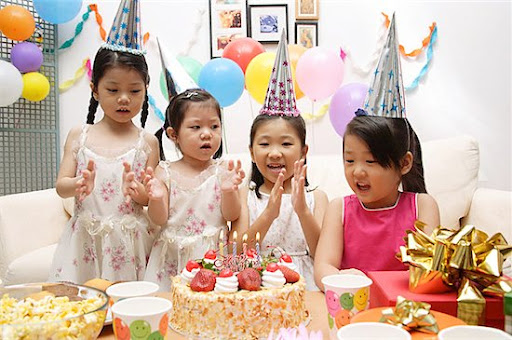 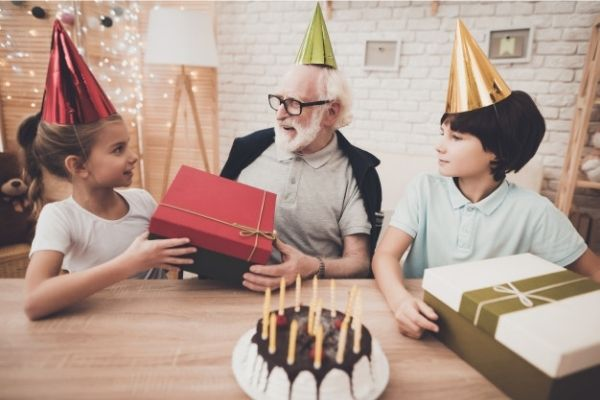 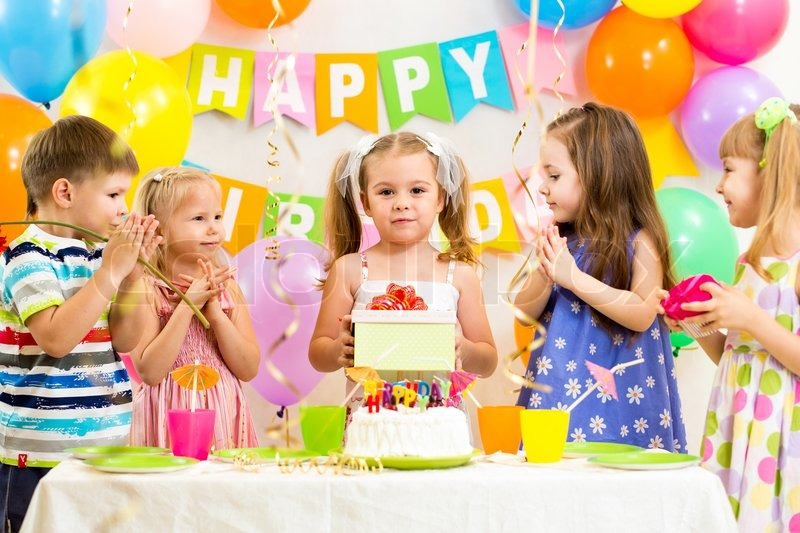 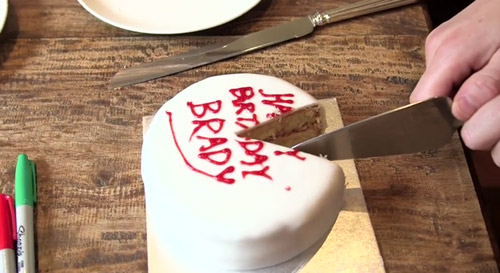 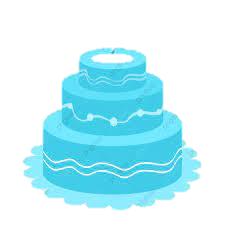 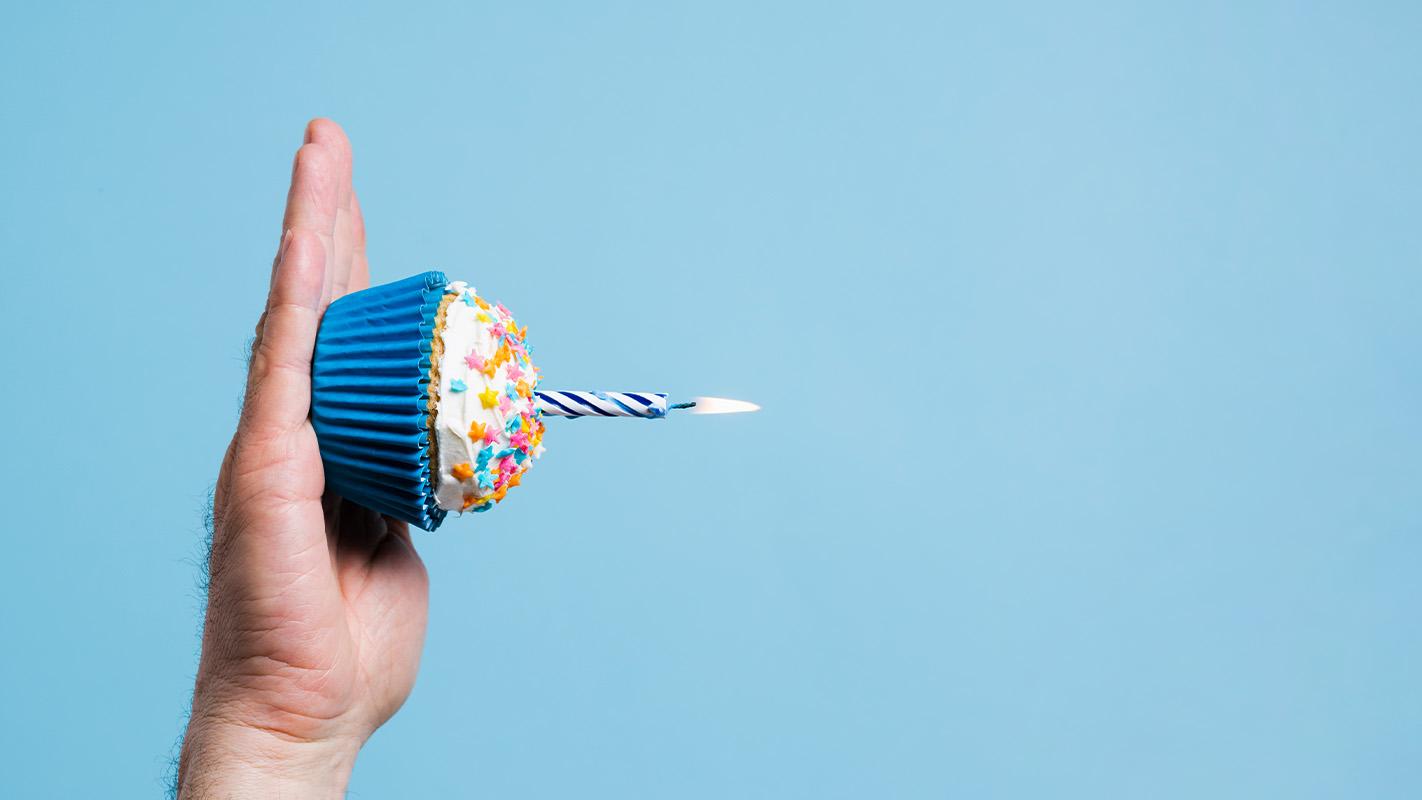 0
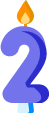 Kiến tạo kiến thức – kĩ năng
Cách thực hiện
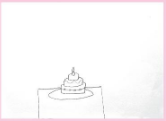 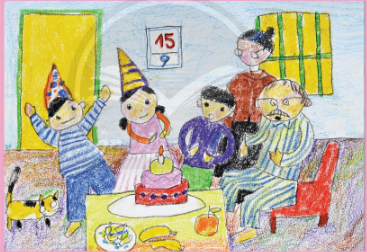 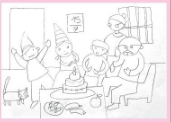 Bước 3
Bước 2
Bước 1
Vẽ chiếc bánh sinh nhật .
Vẽ người thân, bạn bè và đồ vật trong buổi sinh hoạt.
Vẽ màu vui tươi cho bức tranh.
Lưu ý
Cách phối hợp hình, màu để vẽ nhân vật và đồ vật trong tranh có thể diễn tả được hoạt động và tình cảm của con người.
Bài tham khảo
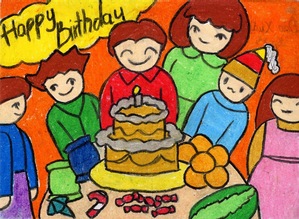 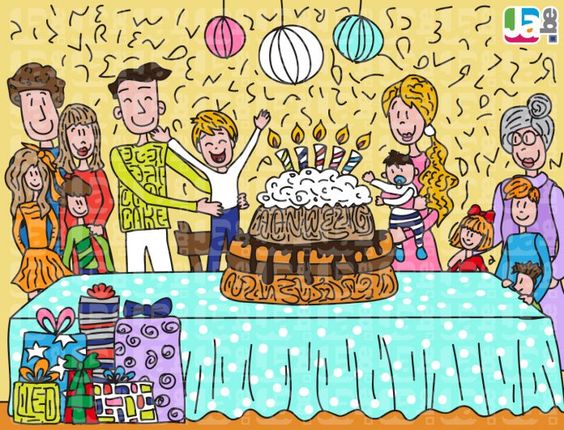 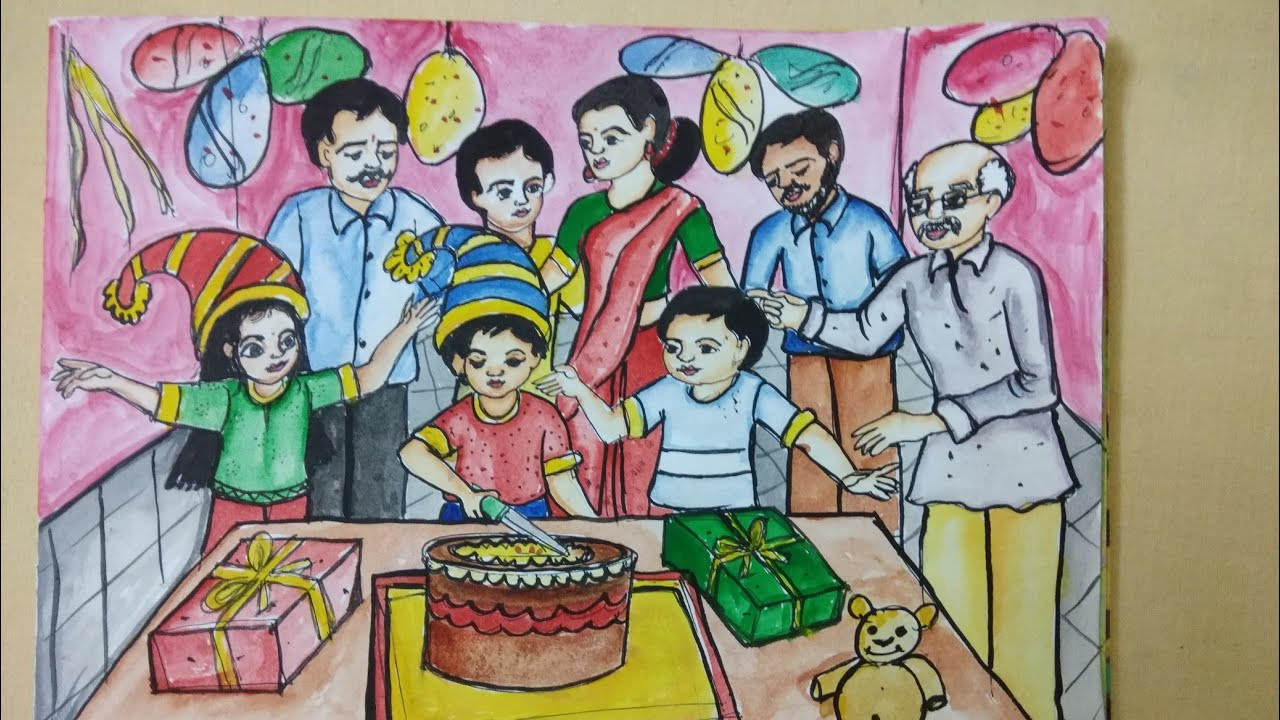 03
Luyện tập – Sáng tạo
Nhớ lại bữa tiệc sinh nhật và vẽ bức tranh sinh nhật vui vẻ mà em yêu thích
04
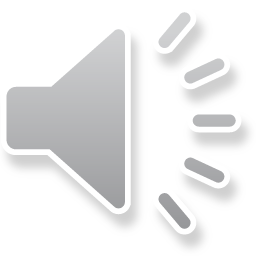 Phân tích – đánh giá
Hãy chia sẻ sản phẩm với người thân trong gia đình nhé  !
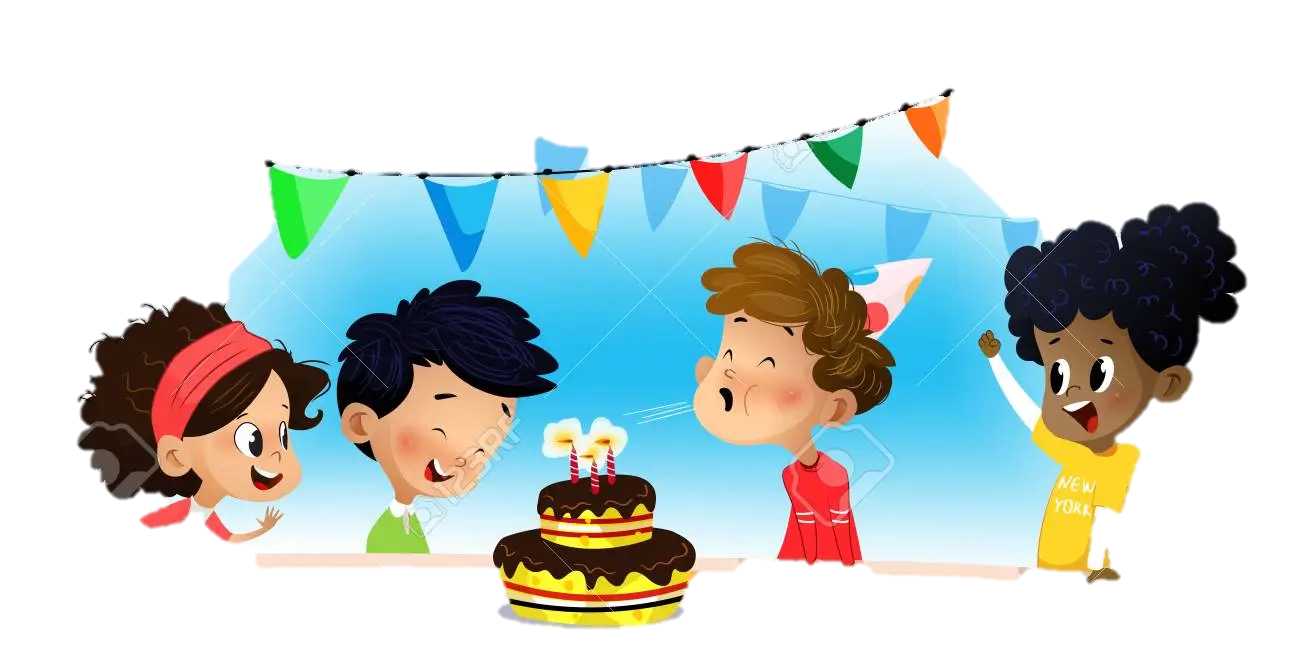 05
Vận dụng – Sáng tạo
Quan sát một số bức tranh tham khảo 
 Chúc tất cả các con học sinh có một ngày sinh nhật thật nhiều niềm vui!
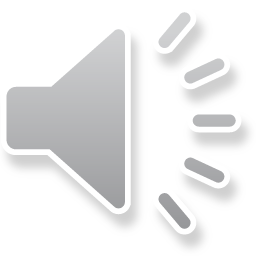 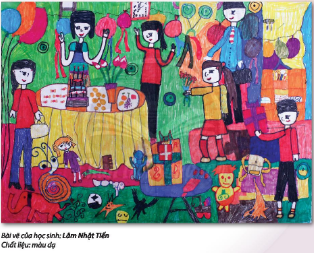 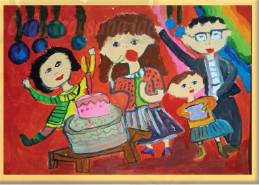 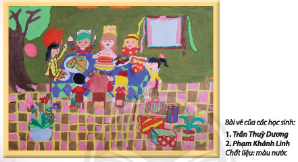